Market Failure
Year 11 Economics
Course objectives
The concept of market failure
The distinction between public goods and common resources
Why public goods suffer from the free rider effect
Why common resources suffer from the tragedy of the commons
Policy options to reduce market failure associated with public goods and common resources
What does market failure refer to?
When the market is not able to produce the optimal (best) outcome
I.e. Resources are not allocated efficiently
There is deadweight loss
[Speaker Notes: The market is not competitive/ imperfect due to imperfect information/ inability to measure the true value of the good or service and so unable to exert a price that reflects the true value of the good]
Signs of market failure
[Speaker Notes: -> The price of the good does not fully reflect its actual value]
Reasons for market failure
[Speaker Notes: Can be summarised as imperfect markets]
Exploring market failure
How does it result in deadweight loss?
Government market intervention(Chapter 6 of study guide)
Measures to manage markets
Causes of Market failure
Common Property Resources and Public goods
Questions used to classify goods
Private goods
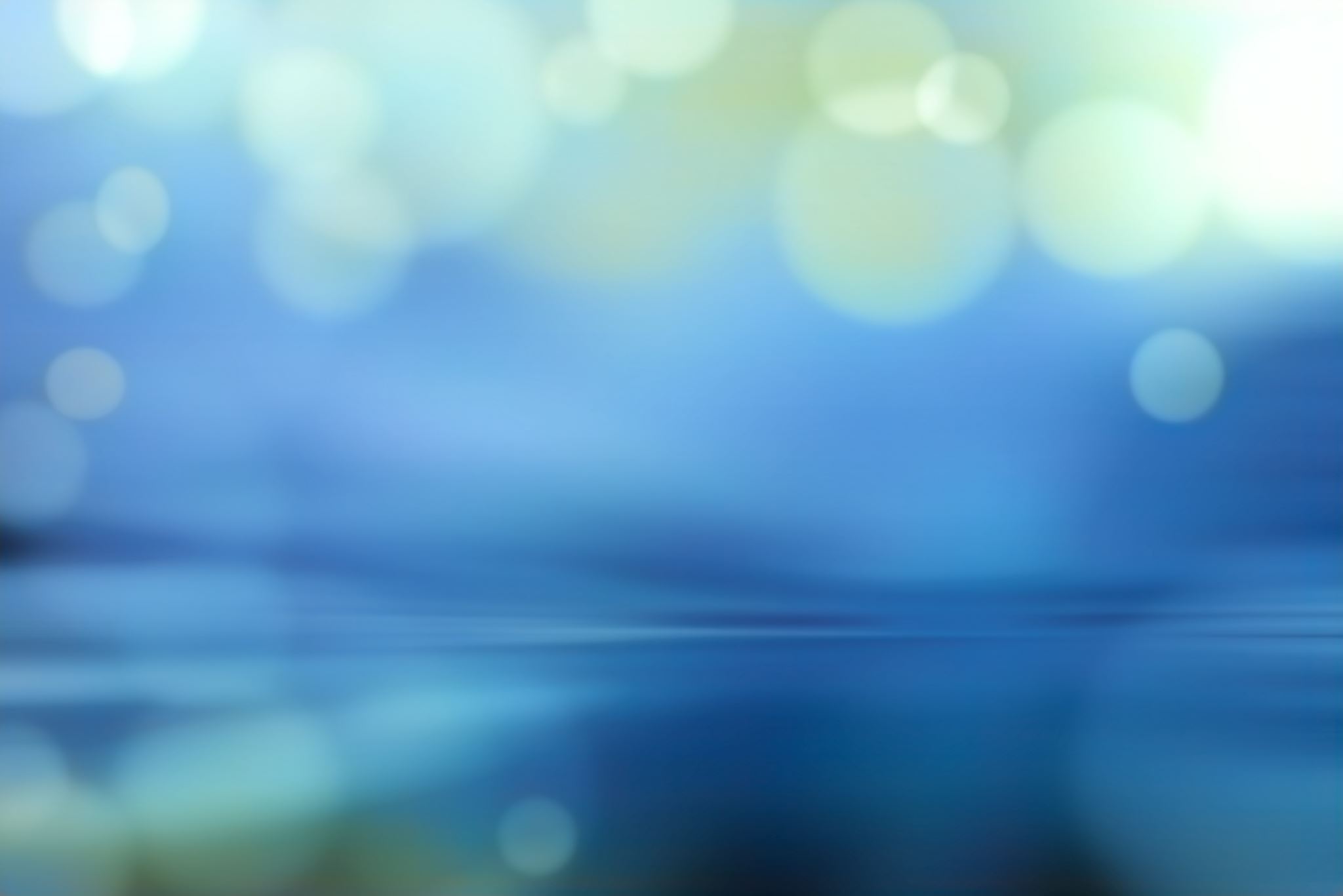 Club goods
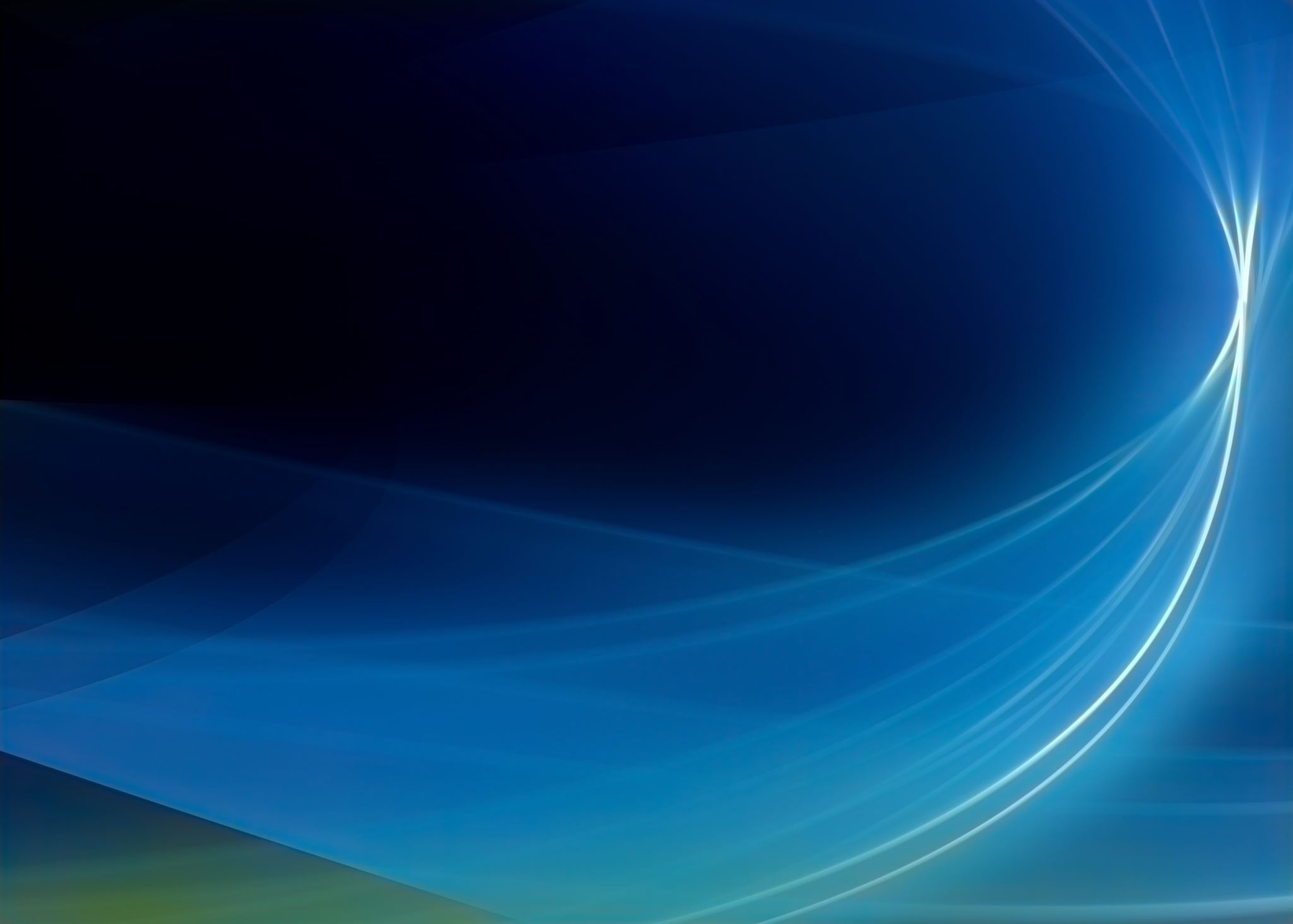 Common property resources
Refers to the over-consumption of common property resources, e.g. over-fishing
Occurs as the resource is readily available and there are no restrictions on consumption
However, once consumed the resource is not available to any other party, leading to depletion of the resource
Tragedy of the Commons
Public goods
Refers to the consumption of a resource without consideration of the upkeep of the resource
This can lead to over-consumption and rapid damage of a public resource
Free rider effect
Policy options to address the market failure
Consolidation
Complete worksheet 2 at back of Chapter 5 on Classification of goods